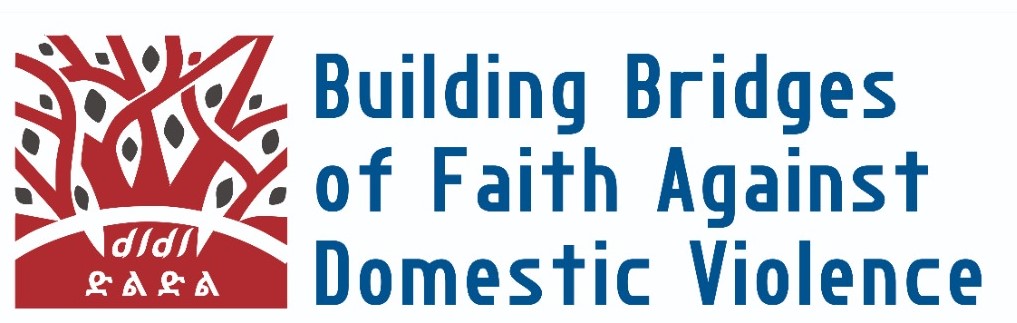 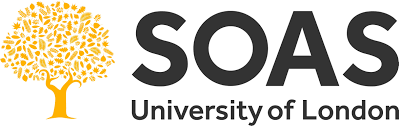 Religious resources for deterring male abusiveness in intimate relationshipsFindings from Project dldl/ድልድል-EOTC DICAC and Project dldl/ድልድል-EMIRTA collaborative projects in Ethiopia
Teams: Dr Romina Istratii (Project dldl/ድልድል), Mr Bantamlak Gelaw (EOTC DICAC), Mr Aklil Damtew (EOTC DICAC), Mr Henok Hailu (AAU), Ms Beza Birhanu (EWLA), Dr Zinawork Assefa (EMIRTA), Mr Tesfaye Gonite (EMIRTA), Mr Yonas Habte (EMIRTA) and Mr Yohanns Demise (EMIRTA) 

Presented by: Benjamin Kalkum (Project dldl/ ድልድል Associated Researcher)
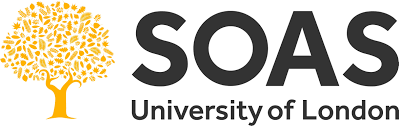 Project dldl/ድልድል responds to this gap and potential
A research and innovation project dedicated to the development and strengthening of religio-culturally sensitive, domestic violence alleviation systems in East Africa and the UK.
Committed to being guided and implementing a practical decolonial approach based on community-based research and co-production with grassroots organisations
Keen to integrate religious and psychological parameters in the analysis of domestic violence to develop more culturally appropriate and effective support systems for victims, survivors and perpetrators in religious societies, as well as their international migrant communities.
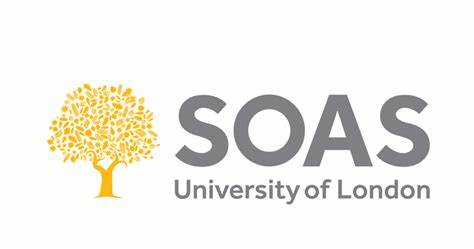 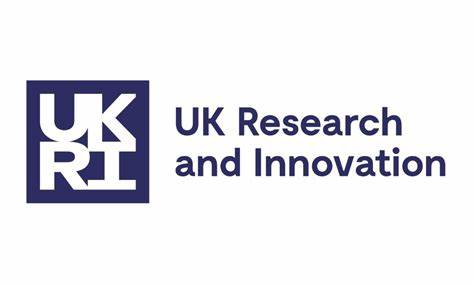 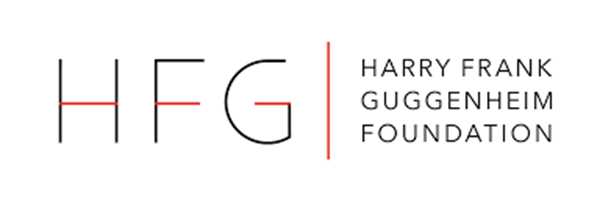 [Speaker Notes: A practical decolonial approach:
	1. Avoiding pre-defined concepts and reversing the knowledge transfer between the West and the rest of the world;
	2. Employing participatory, ethnographic and people-centred methodologies in research and intervention approaches; 
	3. Co-producing research and intervention programmes and activities with project partners and stakeholder groups; 
	4. Creating opportunities for growth for all team members in Ethiopia, Eritrea and the UK to the best of our ability; 
	5. Creating opportunities and platforms for learning across sectors, disciplines and stakeholder groups through knowledge exchange activities (conferences in East Africa) and public engagement]
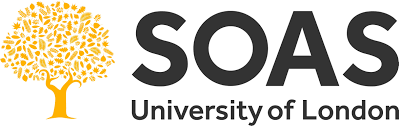 The role and influence of religious actors
[Speaker Notes: Current initiatives to address intimate partner violence (IPV) emanate from a long history of efforts among women activists to address gender inequalities in the country. 
This is why we have seen fewer systematic efforts to engage with men, especially in connection with religious beliefs. 
Women’s-led and feminist initiatives in Ethiopia – like in other places - have taken either a respectful or cautious approach with religious institutions given their prominence in the life of the community.]
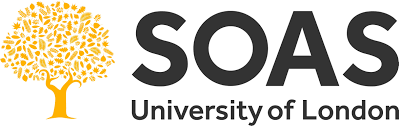 Informed by anthropological research on domestic violence in the Ethiopian Orthodox communities
The research:
Explored how men, women and clergy rationalised and understood domestic violence and their attitudes around different types of domestic abuse and violence.
Explored how religious language and beliefs were invoked to rationalise (justify or condemn) domestic violence.
Identified if faith, the clergy and other factors could serve as deterrence mechanisms and resources to respond to IPV.
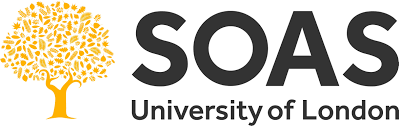 Findings suggested a potential of religion as deterrent of abusive behaviour among some men
At the individual level
Men can be deterred from abusive or hurtful behaviour toward wives by a faith-based conscience, emphasising morality and upholding righteousness against sinning.
Men accept clergy as mediators in marital conflict.
Men see going to church and hearing the teaching of the faith as a way to reduce risk factors such as stress and anger.
At the normative level
Violence is more often justified referring to cultural norms rather than religious ones, but most people to not distinguish between these dimensions.
Clergy have the authority to juxtapose cultural traditions with religious norms, counteracting harmful gender norms.
The ability of clergy to leverage on theological language and examples from religious texts and experiences allows them to address negative male behaviour, and to convey positive ways of being a man without alienating these men in the process (engendering resistance of unhelpful backlash).
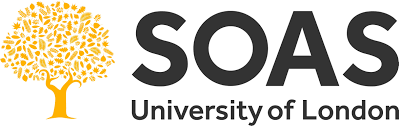 The clergy training (programme with EOTC DICAC)
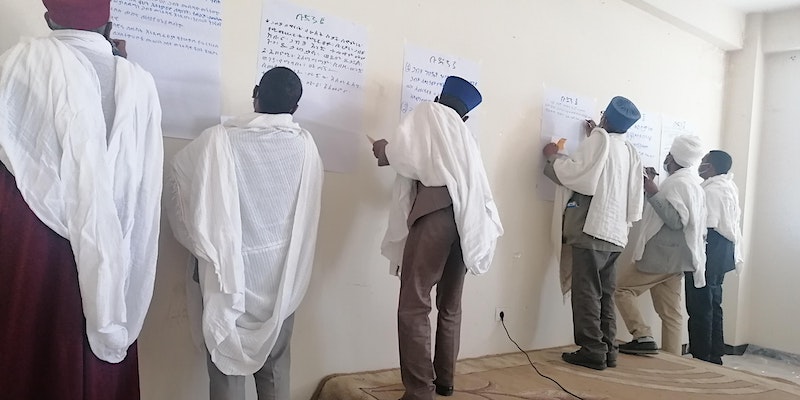 155 clergy were trained in a two-day interactive training
The training had three components:
Results of the anthropological research
Teaching on church teachings and Patristic responses to gender-related and marital issues
Safeguarding training on legal framework and victim/survivor support
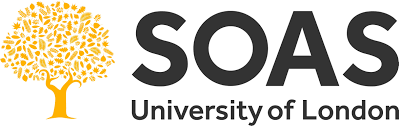 The clergy training
Success Factors:
A mixed methods approach
‘Refresher’ trainings / long-term engagement
Bringing together different generations of clergy 
Centring on theological teaching and language
The theological content achieved the highest level of engagement. 
Centrality of theology in the trainings granted credibility in the eyes of the clergy, as well as using the clergy’s own language to teach around gender relations, marriage and domestic violence. 
The theological training of the trainers and their own Orthodox Christian backgrounds made participants open to listening and engendered their confidence in the training content.
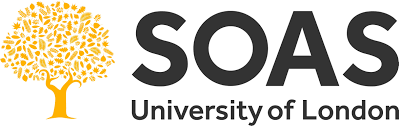 Policy Framework for Engaging Men in Ethiopia
There are several policy provisions that call men to take up more health services such as testing and treatment and to be more supportive to the sexual health needs of their partners. 
The only pieces of legislation that directly engage men are those dealing with sexual and reproductive health (SRH) and parenting. 
Men recognised as potential advocates for change in terms of transforming norms related to SRHR
Men as partners in terms of maternal health services
Men as partners in terms of HIV, STI and general SRH services
Men are also identified as having an important role to play in the early health and subsequent development of their children.

Source: Sonke Gender Justice & MenEngage Report for Ethiopia
[Speaker Notes: Current initiatives to address intimate partner violence (IPV) emanate from a long history of efforts among women activists to address gender inequalities in the country. 
This is why we have seen fewer systematic efforts to engage with men, especially in connection with religious beliefs. Women’s-led and feminist initiatives in Ethiopia – like in other places - have taken either a respectful or cautious approach with religious institutions given their prominence in the life of the community.]
Thank you
የቐንየለይ
አመሰግናለሁ
For questions contact ri5@soas.ac.uk
Join the mail list DV-Gender-Faith on JISCMAIL for follow-up outputs